Знаки препинания в конце предложения2 класс   урок 14
Учитель:
Нелюбова Надежда Ивановна
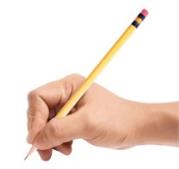 Минутка чистописания
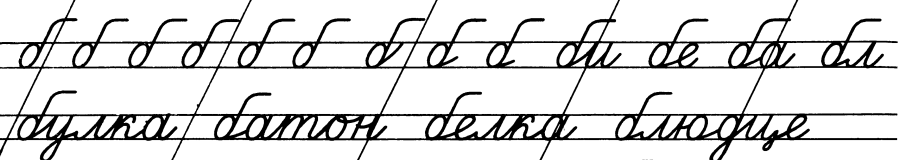 Человек потерял запятую, стал бояться сложных предложений, искал фразы попроще. За несложными фразами пришли несложные мысли.   Потом он потерял знак восклицательный и знак вопросительный и перестал задавать всякие вопросы. Никакие события не вызывали его любопытства.   К концу жизни остались у него кавычки. Он совсем разучился мыслить и дошел до точки.
Как вы думаете, чем закончиться сказка?
Сравните с авторской концовкой : «Берегите знаки препинания!»
Как вы понимаете фразу «дошел до точки»?
Сколько значений у слова точка?
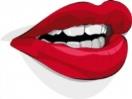 Тема урока:« Зачем нужны знаки препинания?
План урока :
Повторить схемы слов , предложений.
Оформлять предложения на письме в русском языке.
А зачем нам изучать знаки препинания?
Проверка домашнего задания.
Упр. 10  (« Дидактический материал») 
Прочитайте предложение в конце которых вы поставили : 
1.Точку.
2.Вопросительный знак.
3.Восклицательный знак.
Развитие умений – применение знания
Словарно – орфографическая работа.
Язык , яблоко , ящерица.
 - Что общего у записанных слов?
 - Подчеркните в словах опасные места. Сколько их в каждом слове?
 - Раздели слова на слоги и для переноса. Совпадает ли это деление?
 -  Составьте со словом ящерица три разных предложения : С точкой, вопросительным и восклицательным знаком.
Развитие умений – применение знания
Развитие умений – применение знания
Развитие умений – применение знания
От чего зависит разная интонация при чтении предложения?
Ребята! В предложениях
Стою я для того,
Чтоб выразить волнение,
Тревогу, восхищение,
Победу, торжество!
Не зря я от рождения противник тишины!
Где я, те предложения
С особым выражением
Произносить должны!
Итог урока
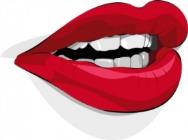 – Какие знаки никогда не бывают в конце предложения?
– От чего зависит выбор знака в конце предложения?

– Что у вас получалось сегодня лучше всего?
– В чём испытали затруднения?
– Кто сегодня получил отметку в дневник? 
– За что?
Домашнее задание
д/м упр. 11
Рабочая тетрадь, тема 2 № 9